Сравнительная характеристика Евгения Онегина и лирического героя (автора).
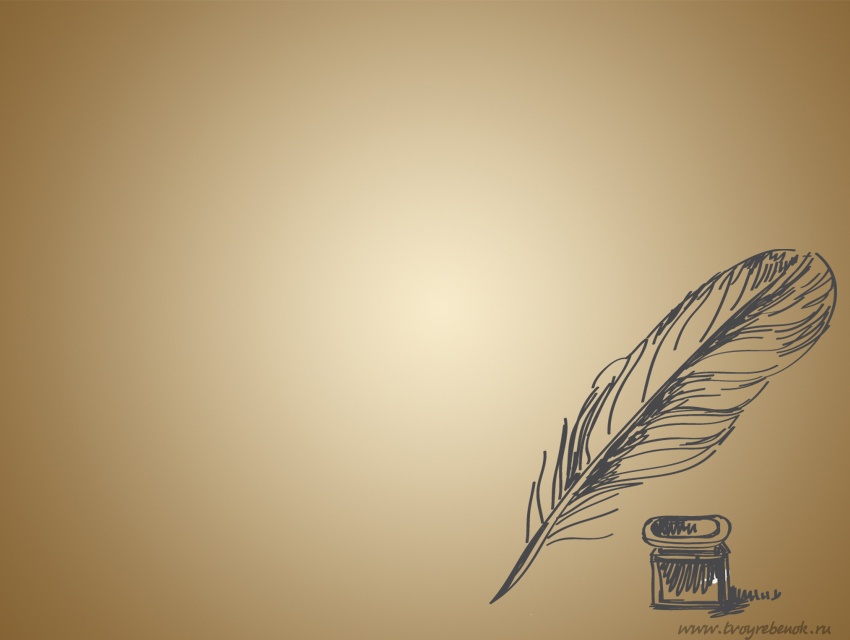 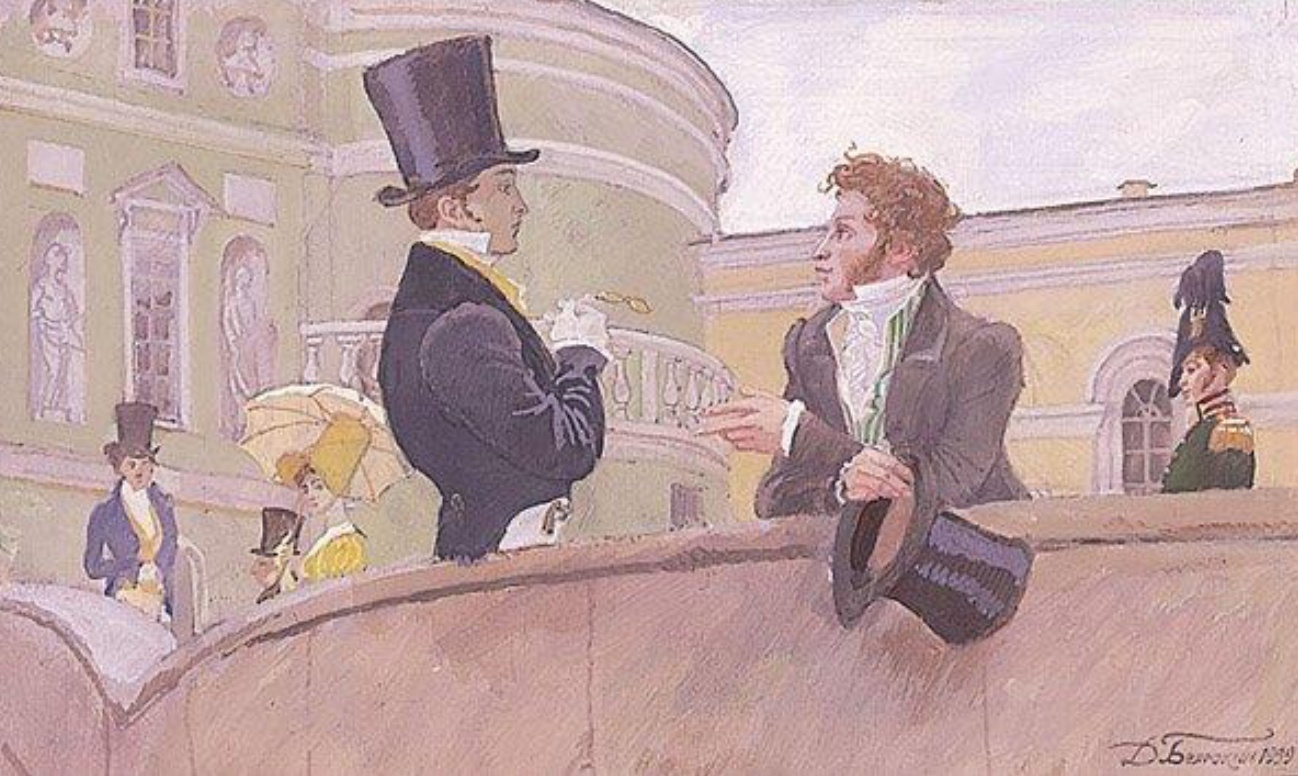 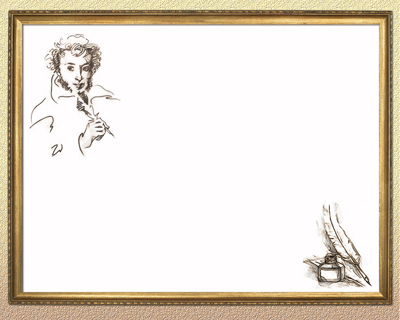 Отношение к мнению света.
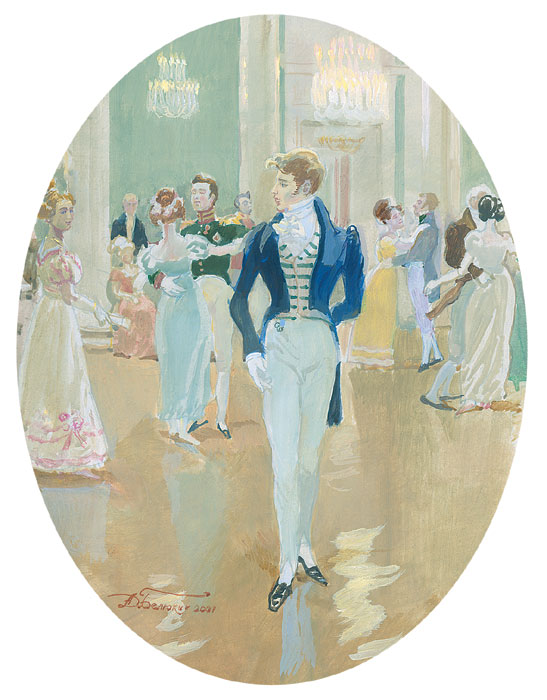 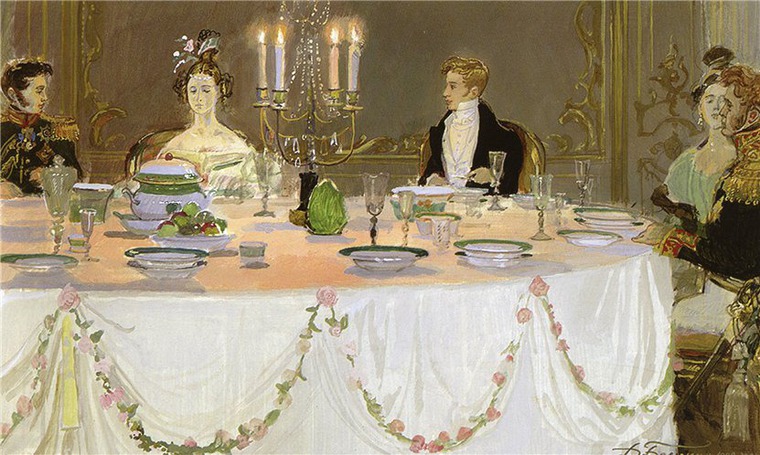 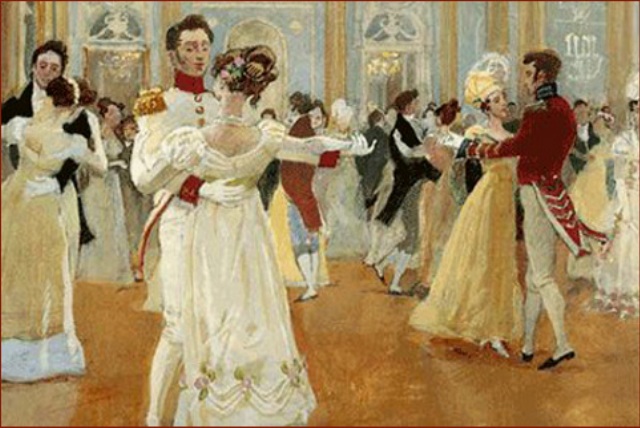 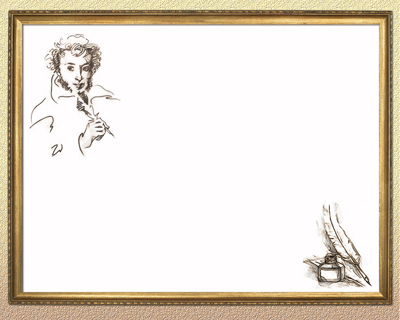 Отношение к воспитанию, образованию.
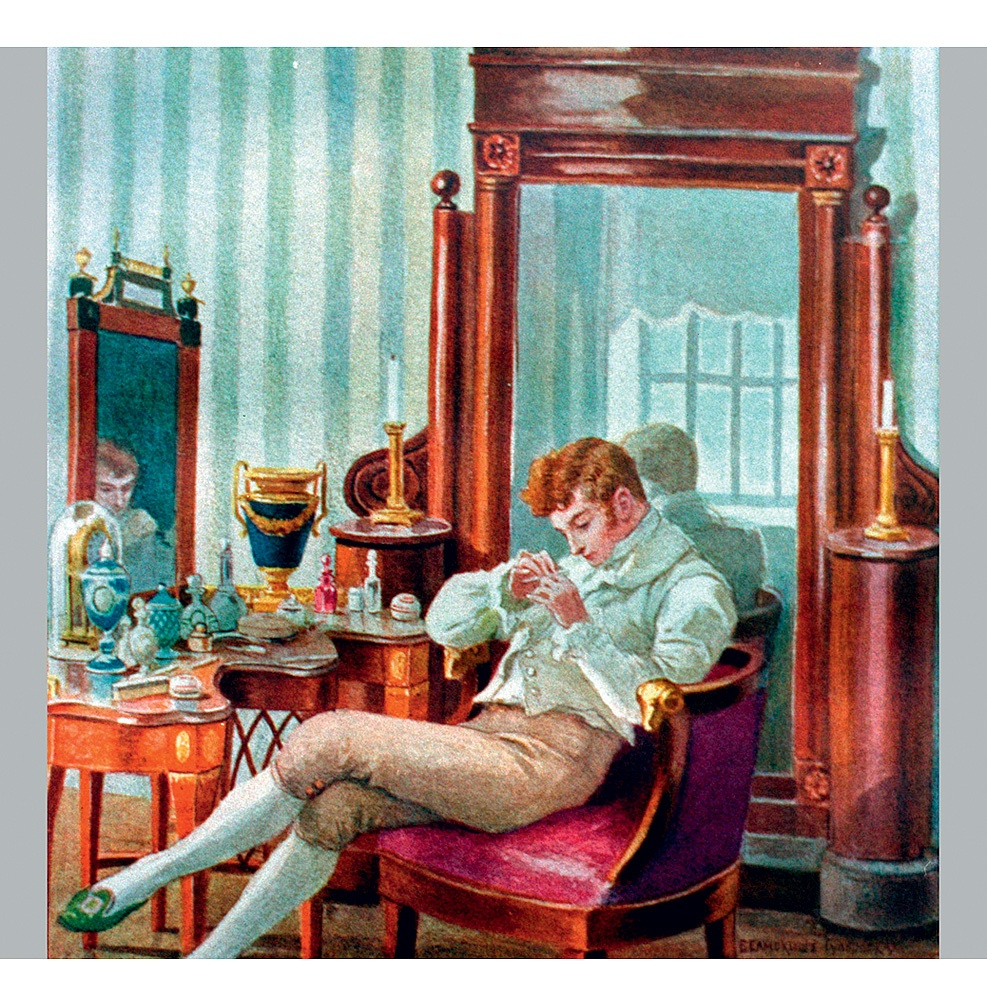 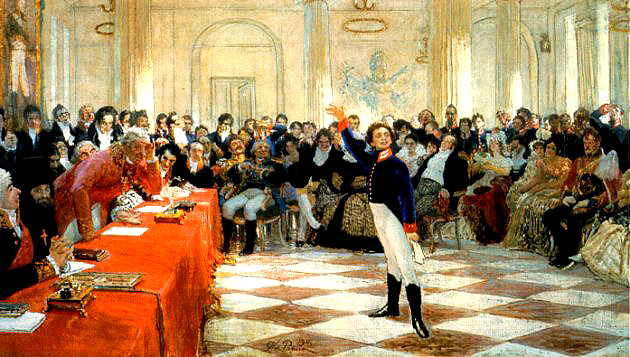 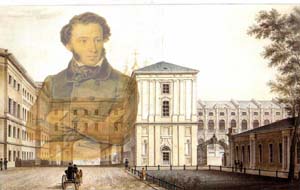 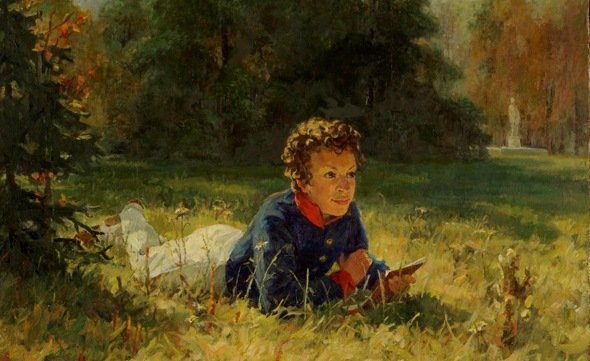 Отношение к женщинам и любви.
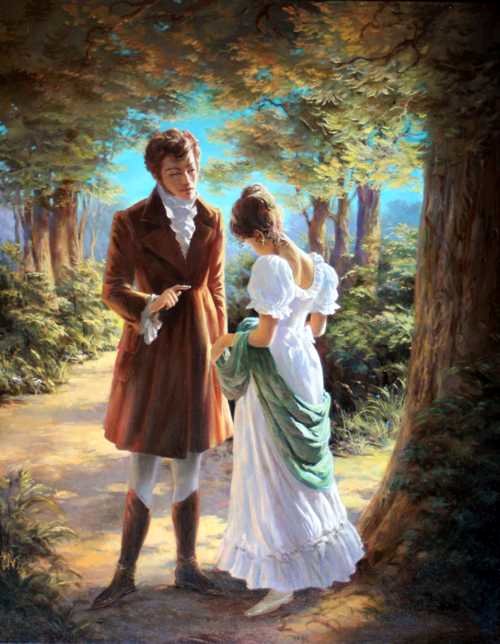 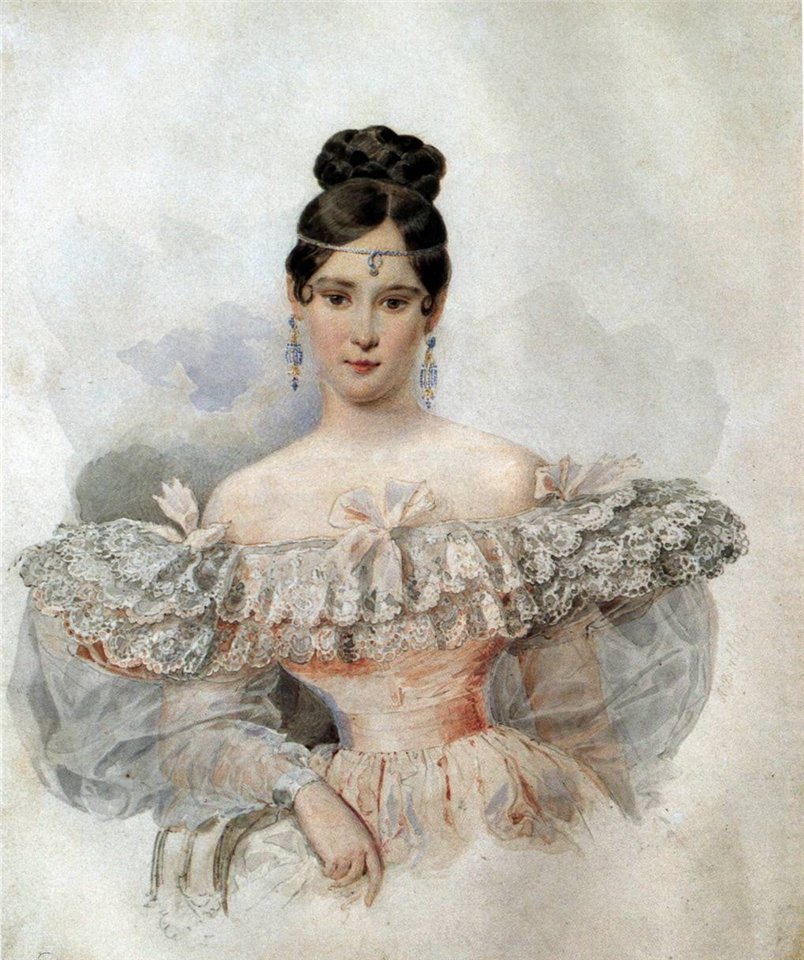 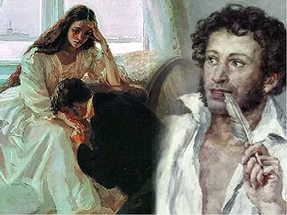 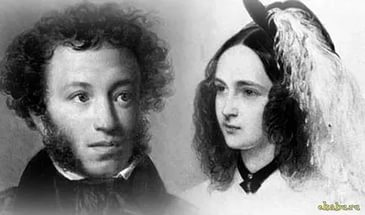 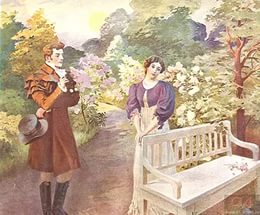 Отношение к дружбе.
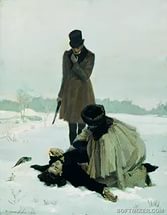 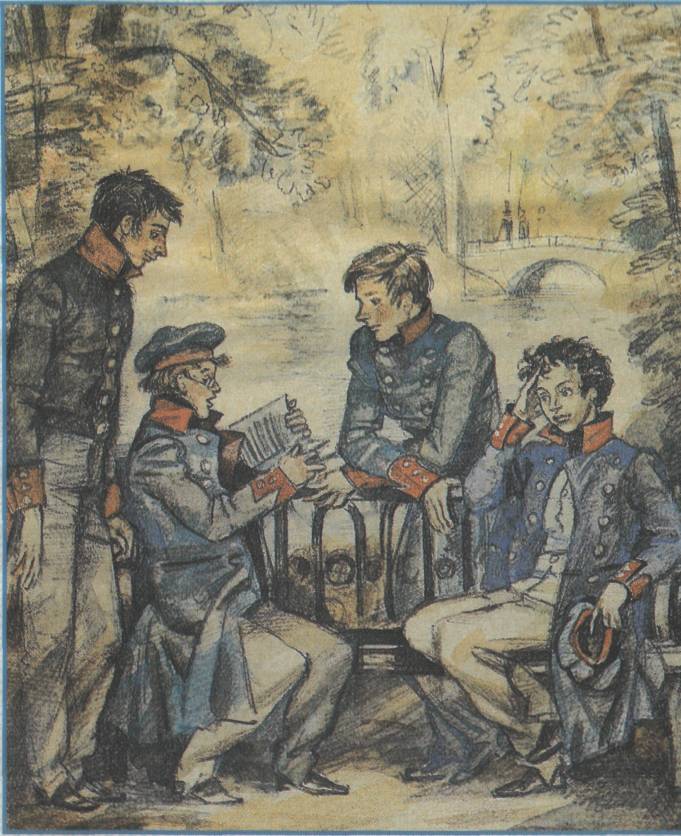 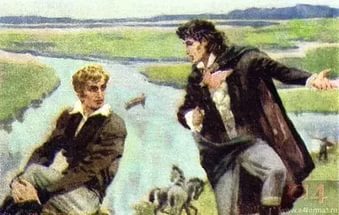 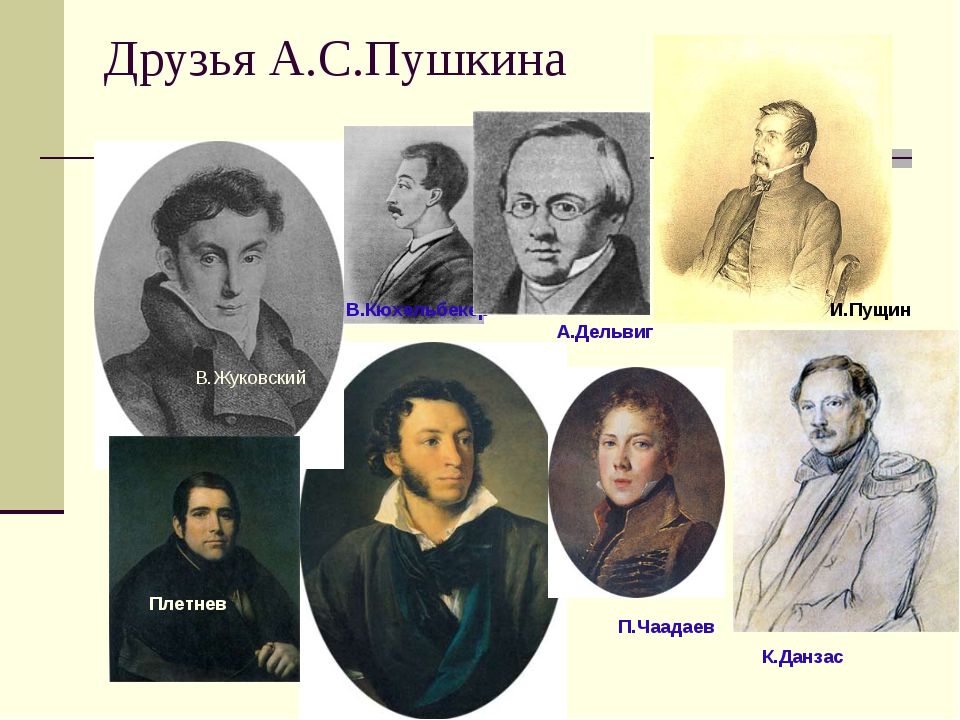 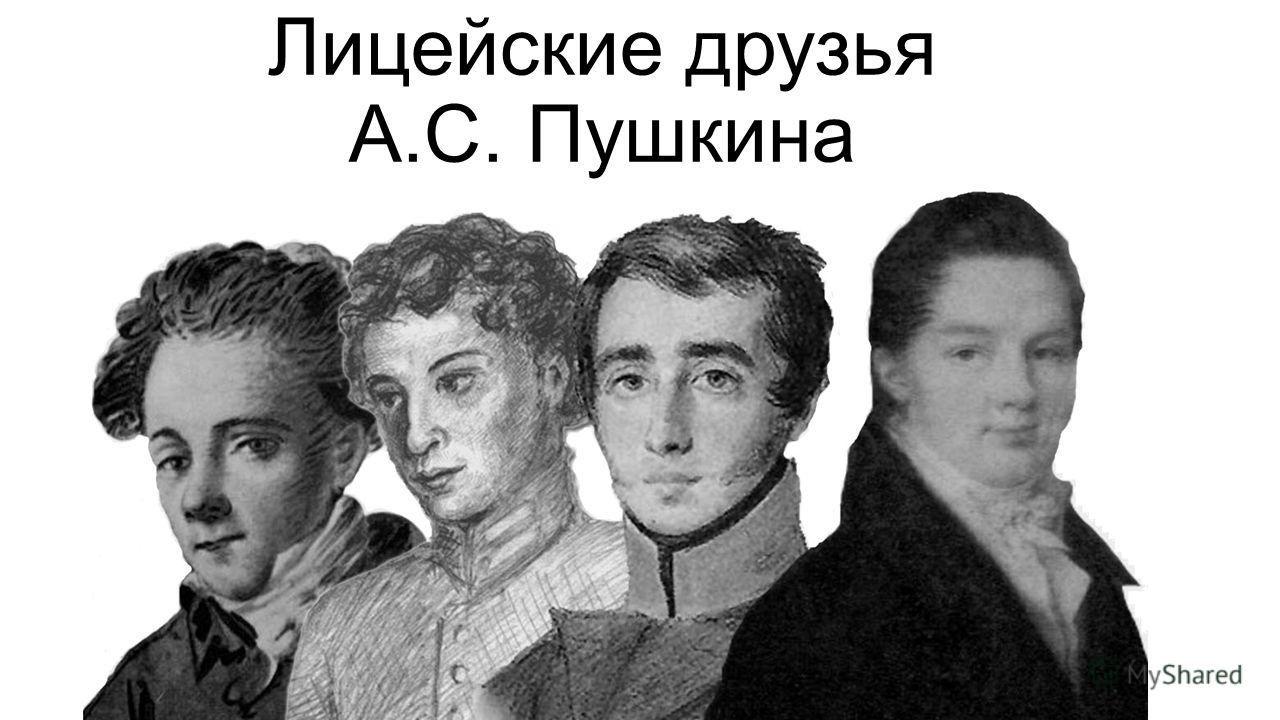 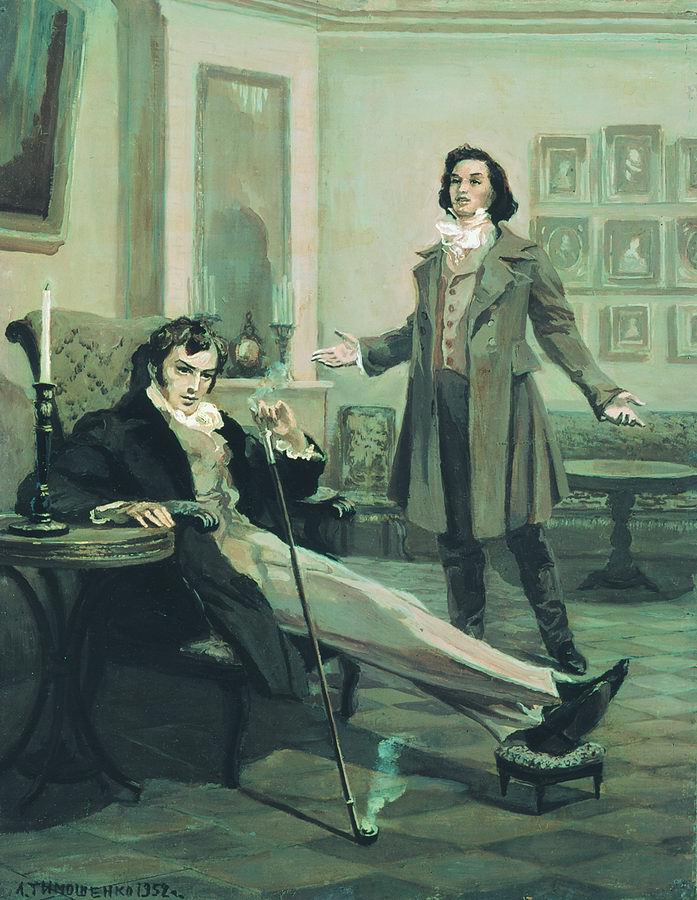 Отношение к искусству, творчеству.
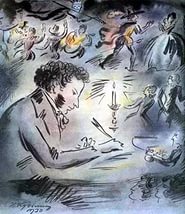 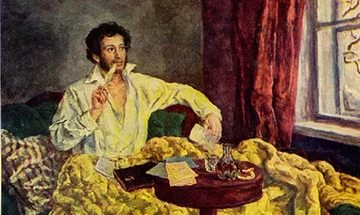 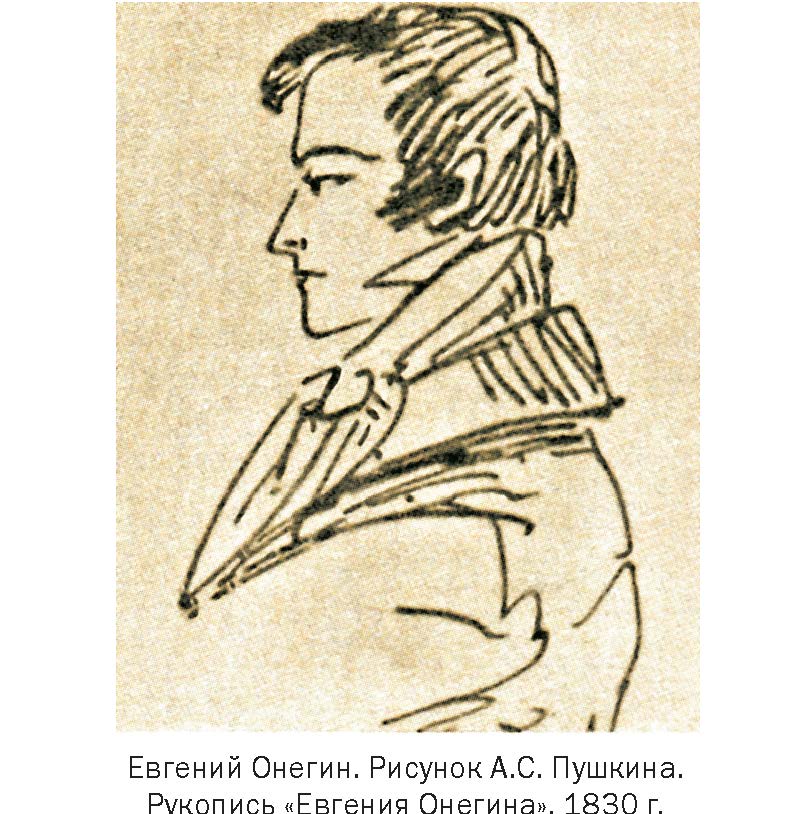 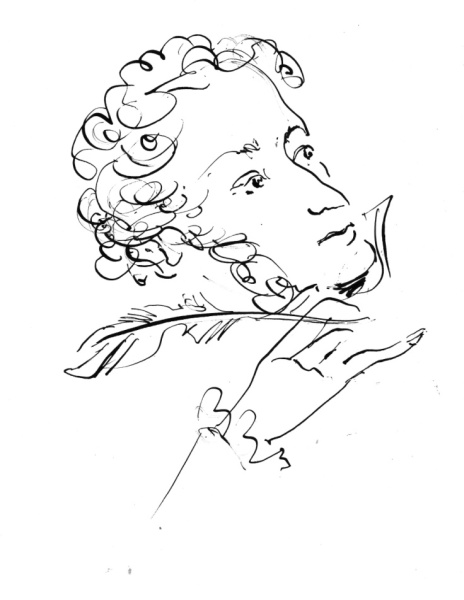 Как вы думаете, чего больше между автором и Онегиным: сходств или различий?